Is Faster Actually Better?The Role of Rapid Blood Culture Diagnostics in Patient Outcomes and Cost-effective Patient Care
Erin McElvania, Ph.D. D(ABMM)
Director of Clinical Microbiology, NorthShore University Health System
Clinical Assistant Professor of Pathology, 
University of Chicago, Pritzker School of Medicine
Disclosures
Luminex, Consulting and Research Funding
BD, Consulting and Research Funding
Clinical Importance of Blood Stream Infection Detection
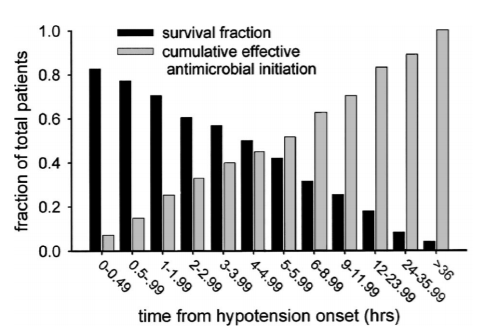 Rapid identification and susceptibility testing of blood culture pathogens is a crucial function of the clinical microbiology laboratory

For each hour optimal therapy is delayed morbidity and mortality increase
A. Kumar et al. Crit Care Med (2006) 34:1589-1596
Rapid Diagnostic Testing From Blood
Rapid Susceptibility
MALDI-TOF 
Mass Spectrometry
Hybridization Probe
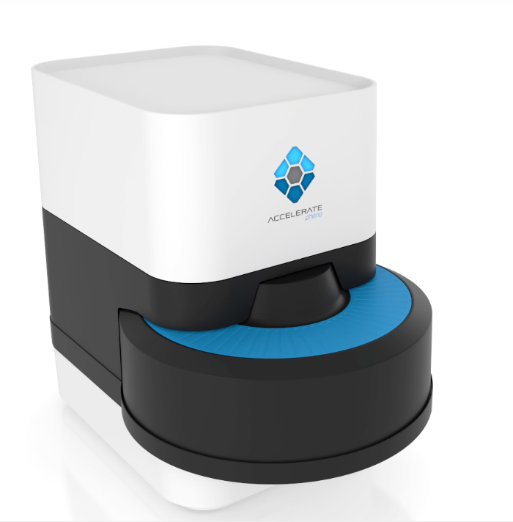 1990s
2010s
2000s
Hybridization
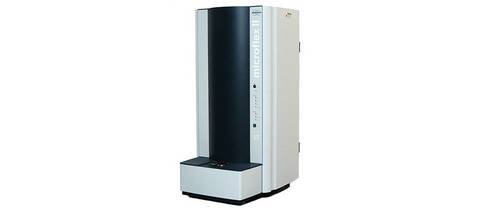 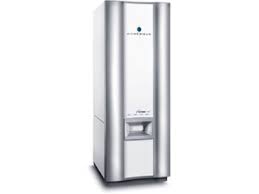 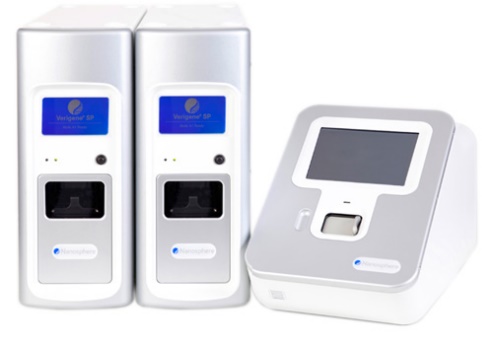 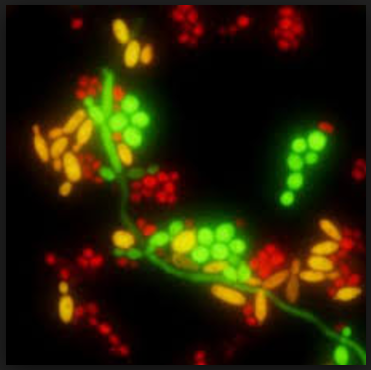 Multiplex PCR
Direct from whole blood
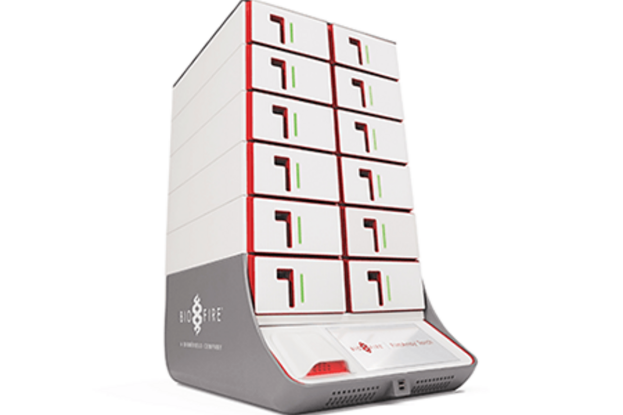 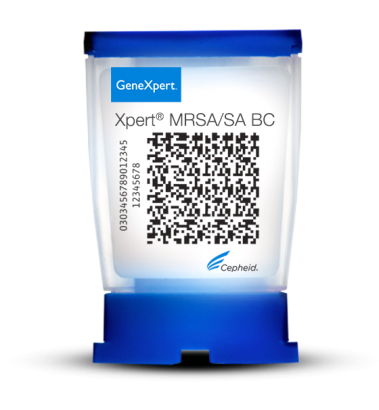 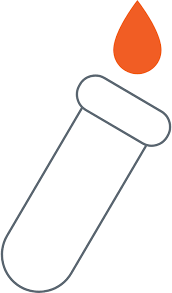 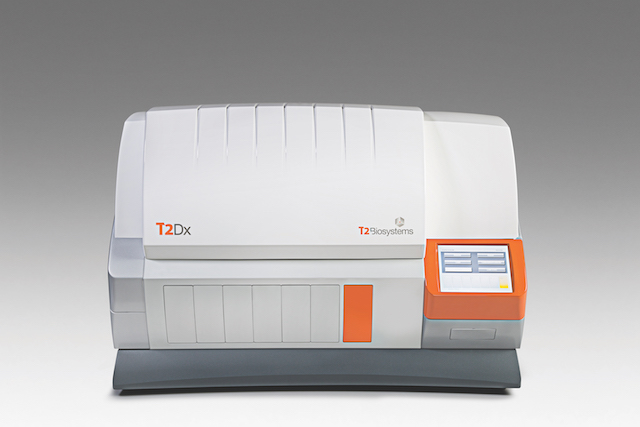 [Speaker Notes: Add direct from blood and rapid AST images]
Rapid Diagnostic Testing From Blood
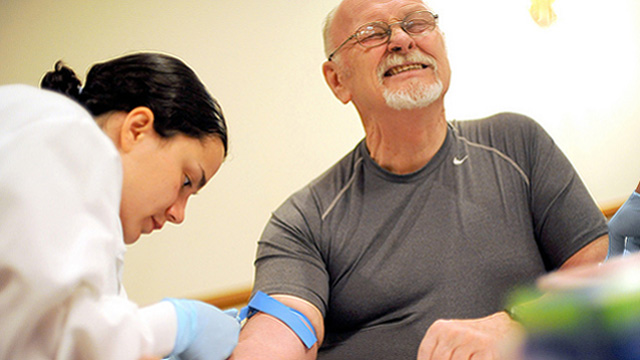 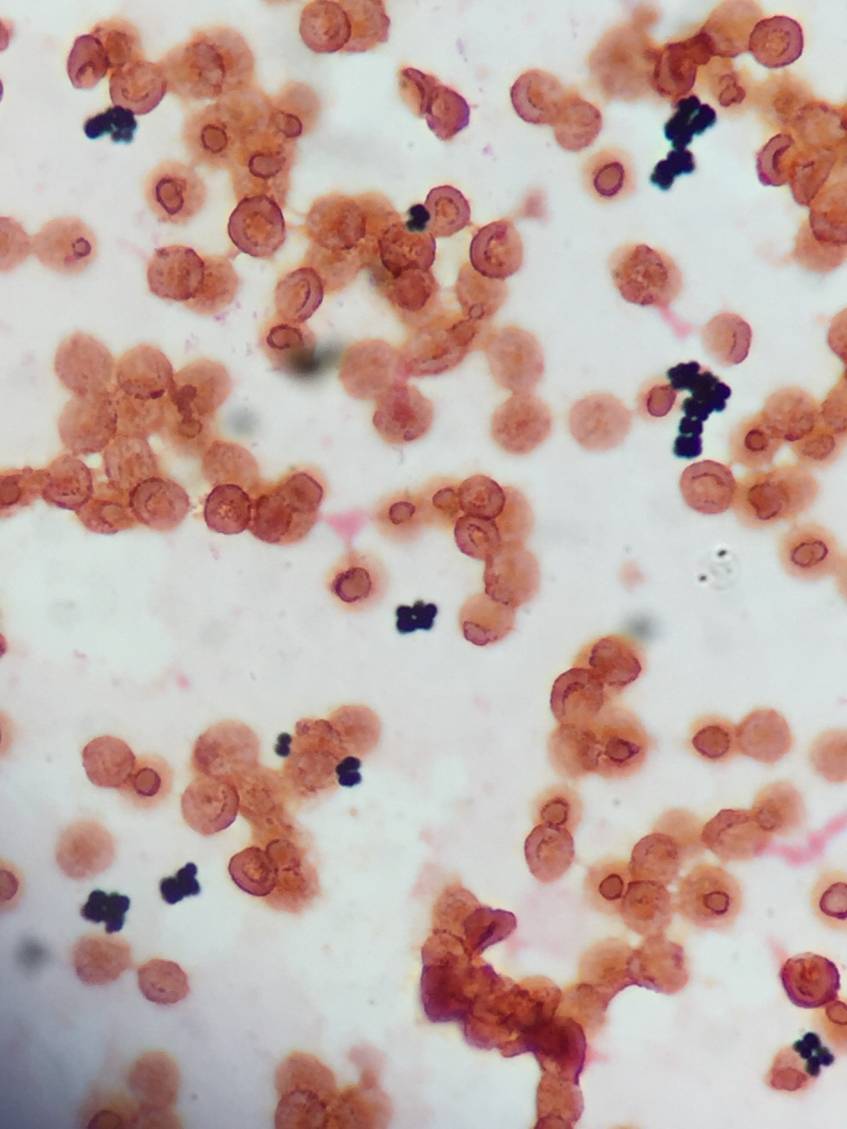 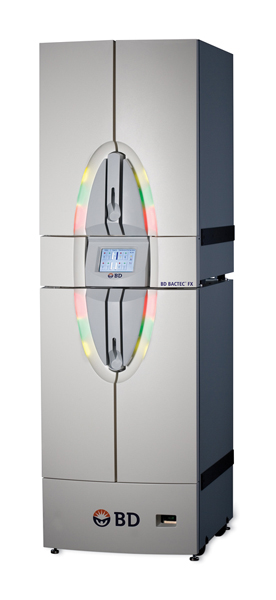 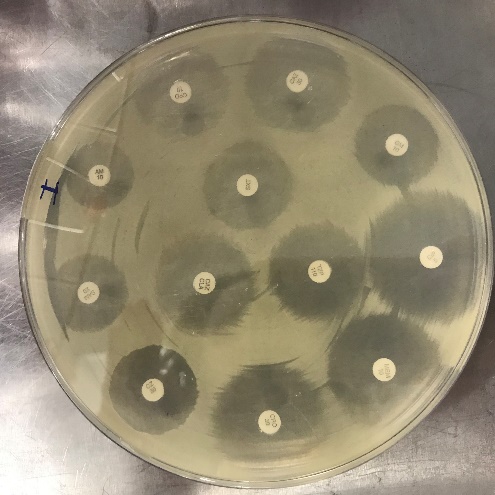 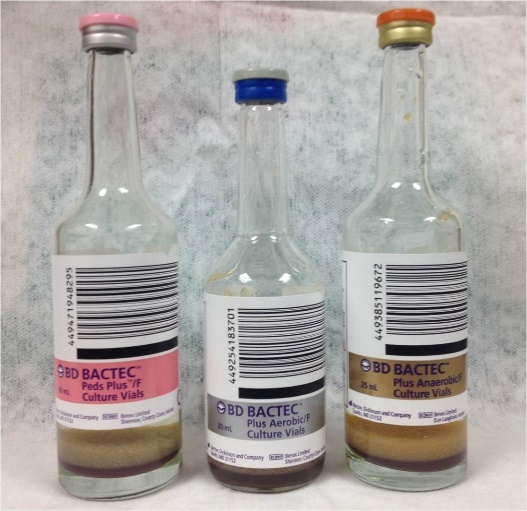 Rapid Pathogen
Detection
Molecular
 Identification
Positive
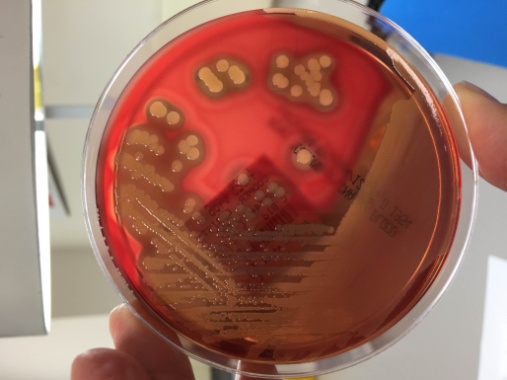 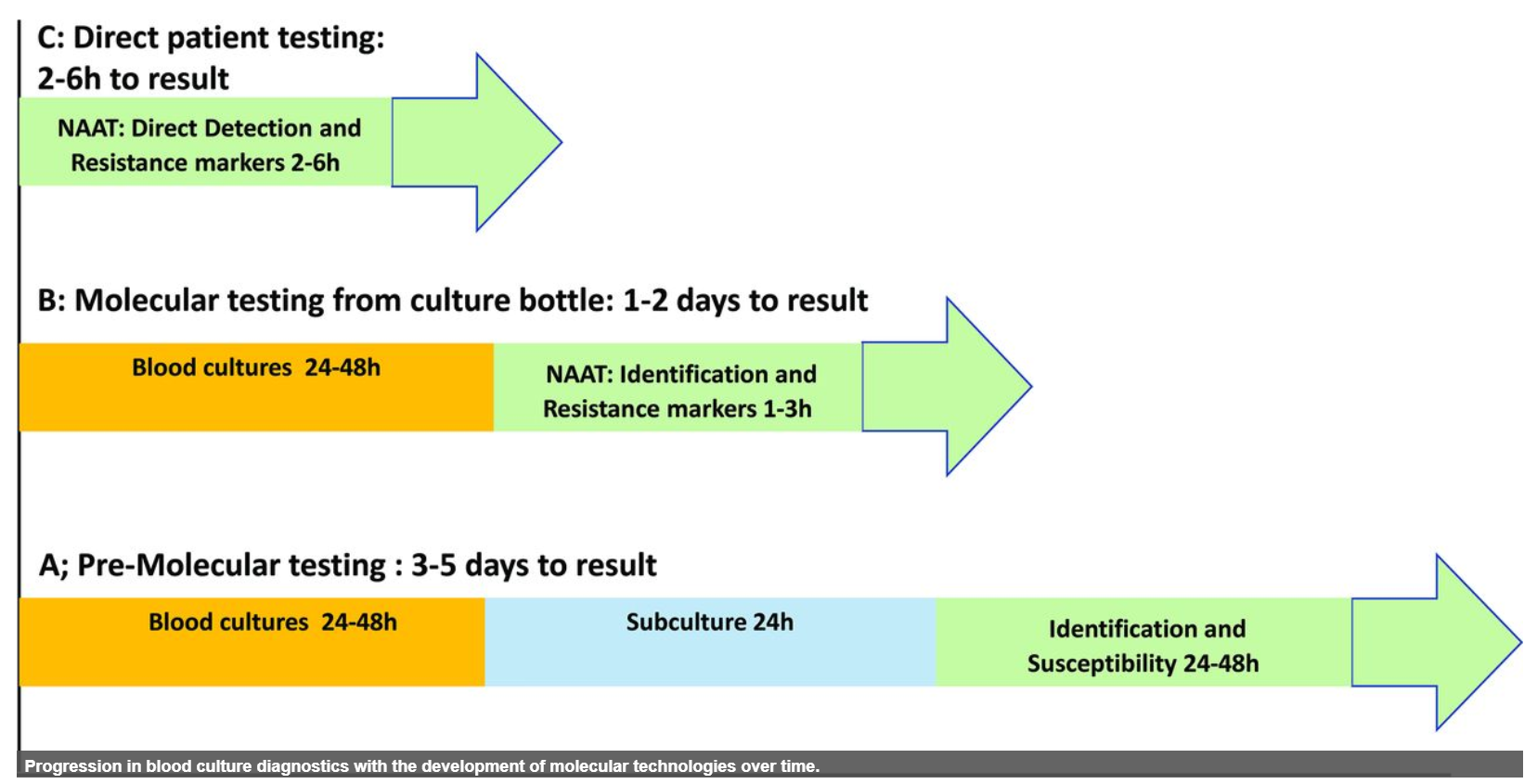 L. Samuel. JALM (2019): 631-642
Rapid Diagnostic Tests (RDTs)
Easy to use
COST
Rapid turnaround time
[Speaker Notes: We need to justify cost to ourselves and hospital administration]
Rapid Diagnostic Tests (RDTs)
We must make the case that the cost justifies the testing
Easy to use
Rapid turnaround time
COST
[Speaker Notes: We need to justify cost to ourselves and hospital administration]
Rapid Diagnostic Tests (RDTs)
We must make the case that the cost justifies the testing
Reduced healthcare costs
Improved patient outcomes
Easy to use
COST
Rapid turnaround time
[Speaker Notes: We need to justify cost to ourselves and hospital administration]
Rapid Diagnostic Tests (RDTs)
We must make the case that the cost justifies the testing
Reduced healthcare costs
COST
Improved patient outcomes
Easy to use
Rapid turnaround time
[Speaker Notes: We need to justify cost to ourselves and hospital administration]
Antibiotic Usage…Room for Improvement
30-50% of antibiotics prescribed in hospitals are unnecessary or inappropriate
Unnecessary side effects
Development of antibiotic-resistant bacteria
Risk for Clostridium difficile infection

Big opportunity to use RDTs to rapidly optimize antimicrobial therapy
Centers for Disease Control and Prevention, 2019
Outcome Studies for RDTs
The ultimate determination of success for any test is its effect on patient outcomes

In the absence of outcome studies, we infer “improved clinical outcomes” including…
Decreased time to effective antimicrobial therapy
Reduced hospital length of stay (LOS)
Reduced intensive care unit (ICU) LOS
Decreased patient mortality
Reduced hospital costs
Outcome Studies for Blood Culture RDTs
Most studies focus on positive blood cultures

Organism identification and resistance determinants direct from positive blood culture broth
Organism identification directly from blood
Organism identification and rapid susceptibility testing from positive blood culture broth

Studies look at all positive blood cultures or particular subsets of organisms
[Speaker Notes: Separated by potential impact
All blood cultures
Staphylococcus aureus
Enterococci
Multi-drug resistant Gram-negative bacteria
Yeast]
Outcome Study Design
Retrospective vs. Prospective Data Collection (Quasi-experimental)
RDT Testing Method
Historical Testing Method
Implementation 
of RDT
[+/- Antimicrobial Stewardship]
Challenges 
Does not account for changes in the patient population, infectious disease rates, or other changes in the hospital
Outcome Study Design
Randomized Control Study
[+/- Antimicrobial Stewardship]
RDT Testing Methods
Historical Testing Method
Challenges
Requires enormous resources to randomize and follow patients in real time
Regulatory approval
Impact of Blood Culture RDTs
Previous studies have shown RDTs:
Accurately identify bacteria and predict susceptibility results
Reduce time to reporting organism identification and susceptibility results
Provide opportunities to escalate and de-escalate antimicrobial therapy more quickly

Focus on real clinical outcome measures:
Time in the intensive care unit (ICU)
Hospital length of stay (LOS)
Patient mortality
Cost of hospital stay
Impact of organism identification and resistance determinants from positive blood culture broth
Candida Detection
PNA FISH (AdvanDx) + 
     Antimicrobial Stewardship Program (ASP)







Overall hospital costs decreased by $1,729 per patient
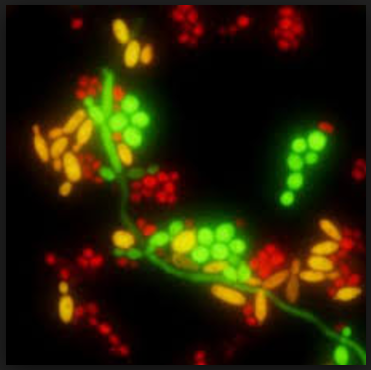 GREEN=Candida albicans and C. parapsilosis
YELLOW=C. tropicalis
RED=C. glabrata and C. krusei
Forrest et al. 2006. J Clin Microbiol 44:3381
Enterococci
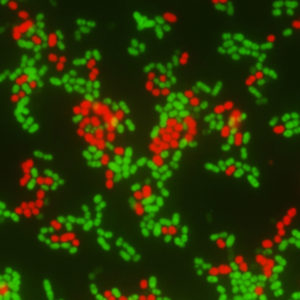 PNA FISH (AdvanDx) + ASP
Significant reduction in 30-day all-cause mortality for E. faecium

Verigene BC-GP (Luminex) + ASP 
Reduced hospital LOS and decreased overall hospital costs         (-$58,000/patient) but no change in mortality

FilmArray BCID (bioMerieux) VRE + ASP
Decrease in mortality, 30-day readmission rate, ICU LOS, and post-culture LOS, but none were statistically significant
Decreased median cost per hospital stay (-$40,000)
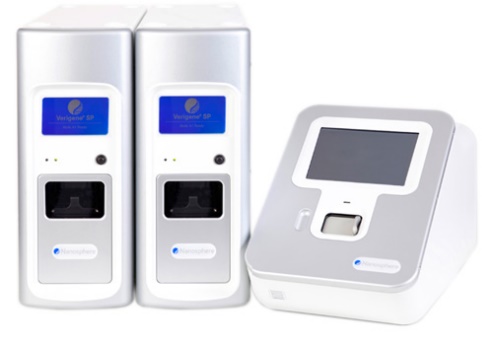 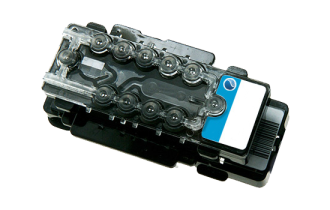 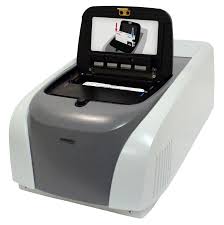 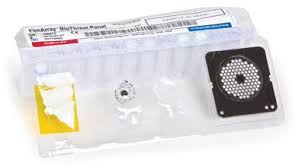 Forrest et al. 2008. Antimicrob Agents Chemother 52: 3558
Sango et al. 2013. J Clin Microbiol 51:4008; MacVane et al. 2016. Infect Diseases 48:732
Staphylococci
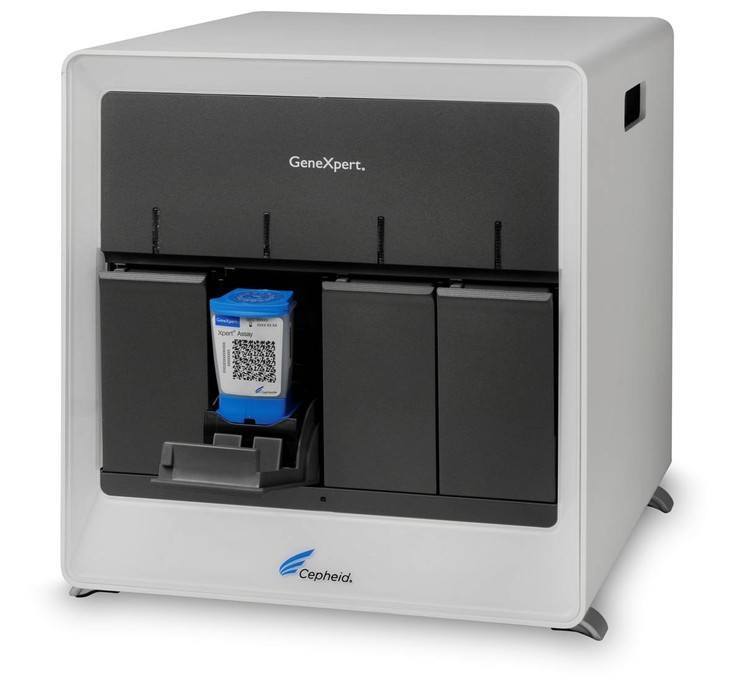 Xpert MRSA (Cepheid) + ASP
Increased de-escalation of antibiotic therapy
Overall hospital costs decreased by $21,000  per patient

MALDI-TOF MS (Bruker Daltonik) identification of coagulase-negative Staphylococcus spp. + ASP 
Decreased vancomycin usage
Significant reduction in 30-day all-cause mortality
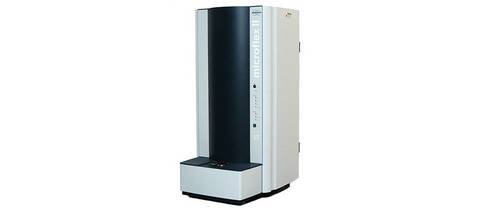 Bauer et al. 2010. Clin infect Dis 51:1074; Nagel et al. 2014. J Clin Microbiol 52:2849
Gram-Negative Bacteria
Direct MALDI-TOF MS (BD) identification and direct susceptibility testing + ASP
Effective therapy started 58 hours earlier
Significant reduction in 30-day all-cause mortality

Verigene BC-GN (Luminex) + ASP
Decreased ICU length of stay
Significant reduction in 30-day all-cause mortality
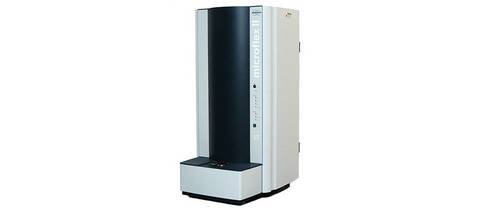 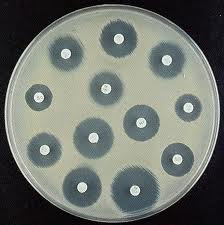 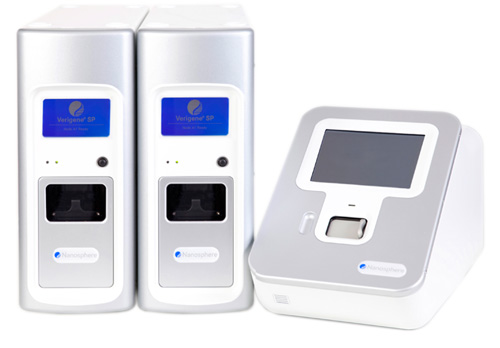 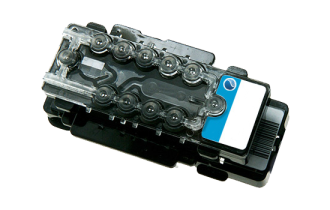 Perez et al. 2014. J Infect 69:216; Walker et al. 2016. J Clin Microbiol 54:1789
Blood Culture Outcome Studies
Significant patient and economic benefit when analyzing these subsets of pathogens

In reality, the lab will perform testing on all positive blood cultures including…
Blood culture contaminants
Common or expected blood culture pathogens, for which patients are on appropriate antimicrobial therapy
Blood cultures with resistant organisms, for which empiric antimicrobials are not effective
Positive Blood Cultures, All Organisms
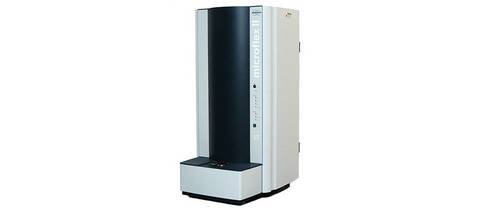 MALDI-TOF MS (BD) + ASP  (x 2 studies)
Decreased hospital length of stay
Decreased overall hospital costs by $19,000/$2,500 per patient
Significant reduction in 30-day all-cause mortality

FilmArray BCID (bioMerieux) + ASP (x 3 studies)
Increased drug de-escalation
No difference in mortality, readmission, ICU LOS, post-culture LOS or hospital costs

Did not reduce time to antibiotic escalation or de-escalation
No change in hospital LOS or inpatient mortality
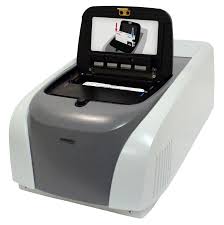 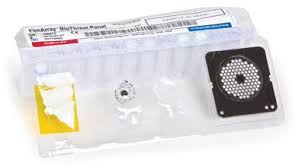 Perez et al. 2013. Arch Pathol Lab Med 137:1247; Patel et al. 2017. J Clin Microbiol 55:60-67
MacVane and Nolte 2016. J Clin Microbiol 54: 2455; Tseng et al. 2018. Open Forum Infect Dis 5(12); Shemanski 2019. Open Forum Infect Dis 6(9)
Positive Blood Cultures, All Organisms
Randomized control trial of FilmArray BCID (bioMerieux) +/- ASP







No difference in cost, length of stay, or mortality identified
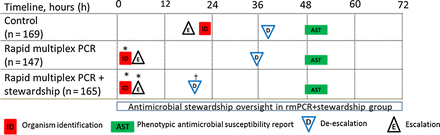 Organism identification directly from blood
Direct from Blood RDTs
Very little outcome data despite several FDA tests available
T2 Candida Panel  + ASP
Decrease in time to appropriate antifungal thearapy
Did not significantly change hospital LOS, ICU LOS, mortality or readmissions rates

Comparison of fungal biomarkers to T2 Candida Panel 
Patients positive by T2 Candida Panel had worse clinical outcomes
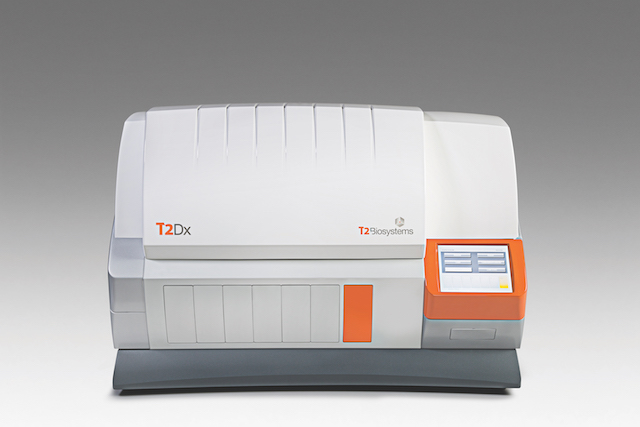 Patch et al. 2018. J Antimicrob Chemother 73: iv 27-iv30
Munoz et al. 2018. J Antimicrob Chemother 73:iv13-iv19; Munoz et al. 2018. J Antimicrob Chemother 73:iv6-iv12
[Speaker Notes: Spanish study showed that compared to B-D-glucan and Candida albicans germ tube antibodies, patients with T2Candida assay did poorly.  Continued positivity by T2 occurred in patients with worse outcomes.  T2 could be used as a prognostic indicator for those developing complicated candida infections.]
Organism identification and rapid susceptibility testing from positive blood culture broth
Organism ID and Rapid Susceptibility Testing from Positive Blood Culture Broth
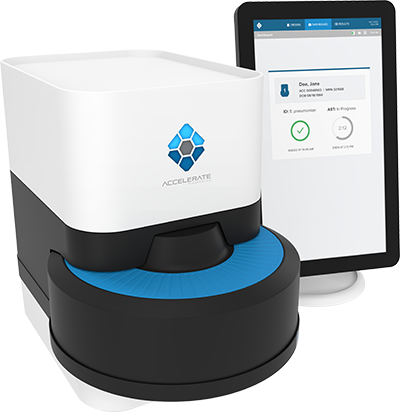 Accelerate Pheno + AST
Reduced time to ID and AST
Reduced time to antimicrobial escalation and de-escalation
No difference antimicrobial consumption, inpatient mortality, LOS or incidence of C. difficile infection
Ehren et al. 2019. Clinical Infectious Diseases
Summary of Blood Culture RDT Outcome Studies
Blood culture RDT are accurate, reduce the turnaround time to results, and identify opportunities for rapid optimization of antimicrobial therapy

Less than 20 outcome studies are available to measure the actual impact of blood culture RDTs on patient care and hospital costs
The majority of studies measuring impact of RDTs on a single organism group identified improvement in patient outcomes and/or cost savings
Impact was less clear when organisms identified from all positive blood cultures were measured
Results were often variable, even when using the same RDT or measuring the same organism group
Why Aren’t There More Outcome Studies?
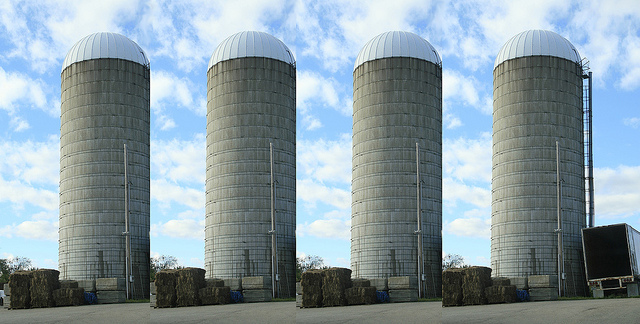 These studies are very difficult to perform well
Time consuming
Requires great manpower and inter-departmental cooperation
Hospital financial data difficult to obtain
Laboratory
Pharmacy
Hospital
Finance
Why is the impact of blood culture RDTs so variable?
Type of Organisms Included in the Study
Organisms which most frequently require change in antimicrobial therapy
Multi-drug resistant Gram-negative rods
Vancomycin-resistant enterococci
Candida
Methicillin-resistant Staphylococcus aureus (MRSA)

Biggest impact to patient care
Low percentage of overall organisms isolated from BSI
Comparator Method Used for Testing
Large reduction in turnaround time to results
Bigger opportunity to show impact on patient care
It is harder to show the impact of incremental changes
Labs that implement new technology frequently  harder time showing the impact of each new assay
Cost Analysis
There are many costs that go into patient care
Laboratory
Pharmacy
Intensive care unit
Overall cost of hospital care

Costing results depend on how data is gathered and analyzed
Accurate data at the individual patient level is extraordinarily difficult to obtain
Antimicrobial Resistance Rates
Antimicrobial resistance rates differ widely across institutions
Local resistance rates
Pediatric vs. adult vs. geriatric patients
Immunocompromised vs. immunocompetent
Travel and immigration
Other factors affecting baseline health of a population (homelessness, nursing homes, drug use, ect.)
Results Communication
Passive communication
Results reported in medical record

Active communication
Results actively communicated to clinician, pharmacist, infectious diseases physician, or antimicrobial stewardship team 
Phone, page, email, electronic alert
Antimicrobial stewardship is the single most important factor impacting antimicrobial escalation and de-escalation
Physician Practices
Opportunity to Optimize Antibiotic Therapy
Antibiotic Therapy Changed
Blood Culture RDT Result
Q. How willing are physicians to change antibiotics based on an RDT result?
A. It depends…
Will Blood Culture RDTs Have an Impact in Your Hospital?
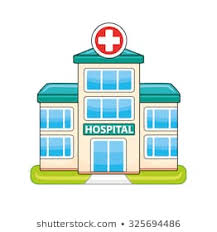 Hospital A 
Low rates of resistance; large transplant population
Empiric therapy for GNR bacteremia is a carbapenem
Unlikely to de-escalate before full phenotypic susceptibility testing is complete

Hospital B
Low rates of resistance, few immunocompromised patients
Empiric therapy for GNR bacteremia is a 3rd generation cephalosporin
Very likely to escalate therapy quickly based on RDT
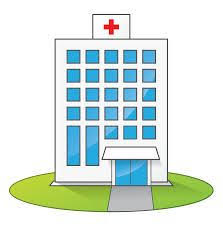 Impact of Blood Culture RDTs
Studies have shown escalation > > > > de-escalation
Both in willingness to change/add  therapy and in time to antimicrobial change

Using the same blood culture RDT
Hospital B has the potential to show a HUGE impact on patient care and hospital costs
Hospital A will likely show no benefit
Cost-Effectiveness Modeling of Blood Culture RDTs
Conventional Methods WITHOUT ASP
Average Cost of a Strategy
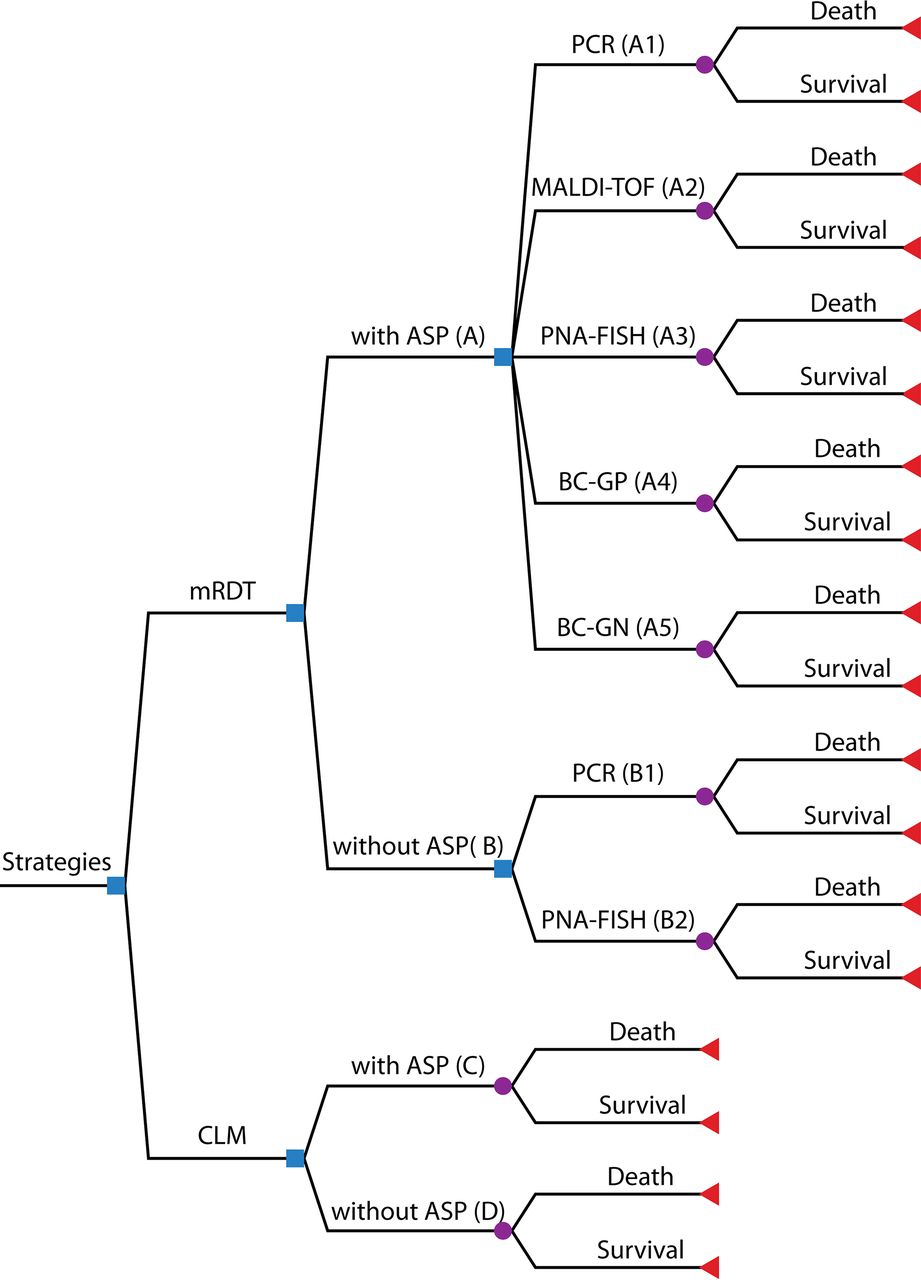 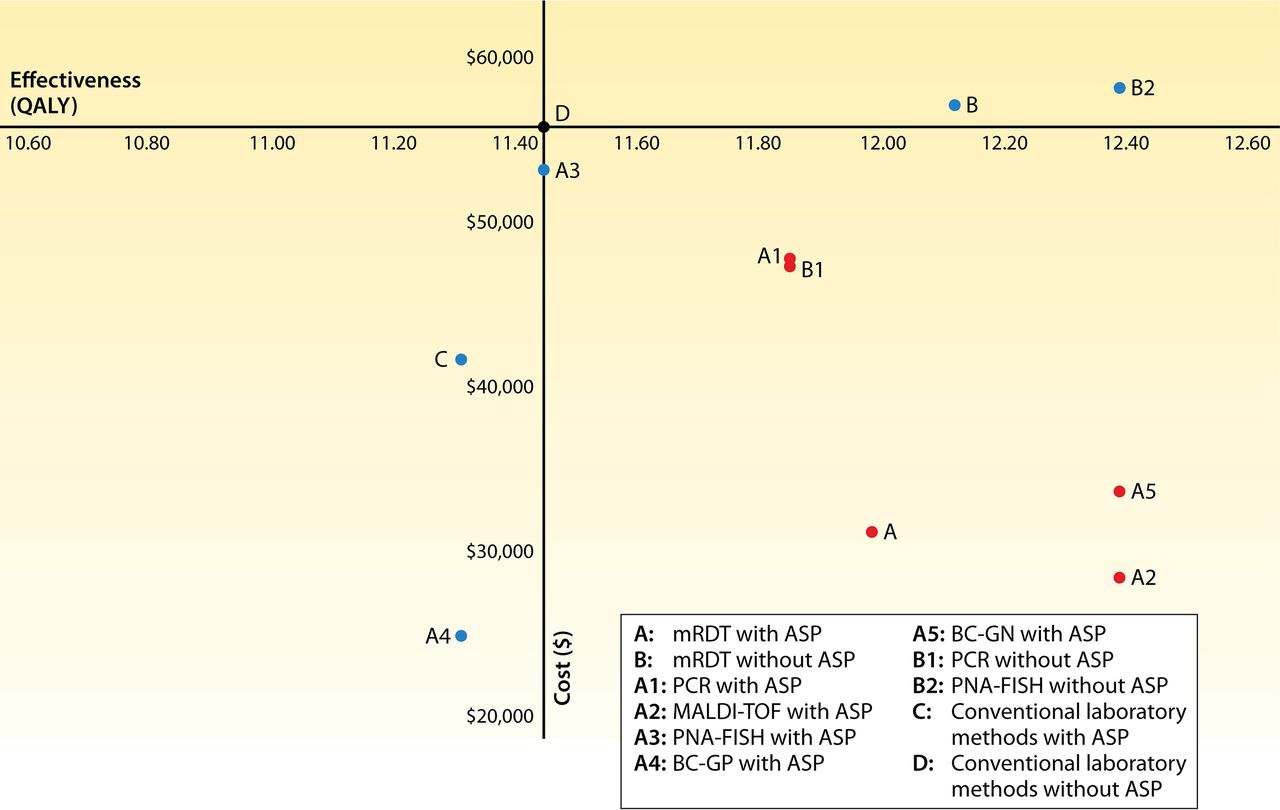 Average Effectiveness of a Strategy
Pliakos et al. 2018.  Clinical microbiology reviews 31.3: e00095-17
[Speaker Notes: Meta-analysis of available data
Lacking data for comparison due to what is available in the literature; caution as data is based on few studies
Newer methods are not represented
Red = cost-effective strategies
QALY=quality of life years]
Take Home Points
Blood culture RDTs decrease the turnaround time for results, but data supporting improved patient outcomes and reduced hospital costs are variable

Although outcome studies are very difficult to perform, more are needed 

These studies help justify laboratory implementation of current RDTs and promote development of new rapid diagnostic testing
Make the Case for Blood Culture RDTs
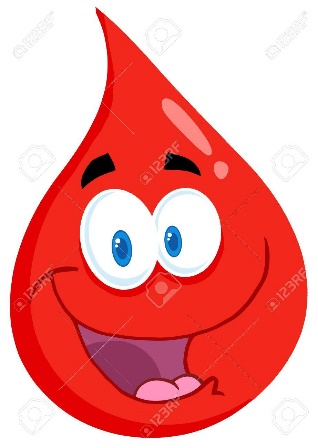 Reduced healthcare costs
COST
Improved patient outcomes
Easy to use
Rapid turnaround time
[Speaker Notes: We need to justify cost to ourselves and hospital administration]
Acknowledgements
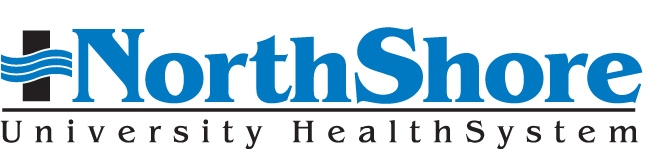 Dr. Mike Dunne for his mentorship

ISM Pasteur Award Organizing Committee

Colleagues and microbiology technologists at NorthShore University HealthSystem
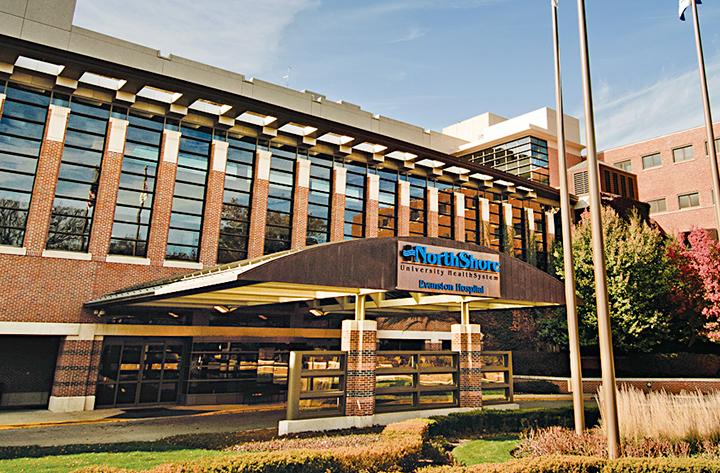 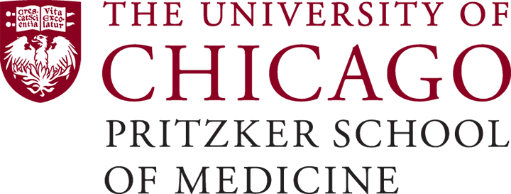